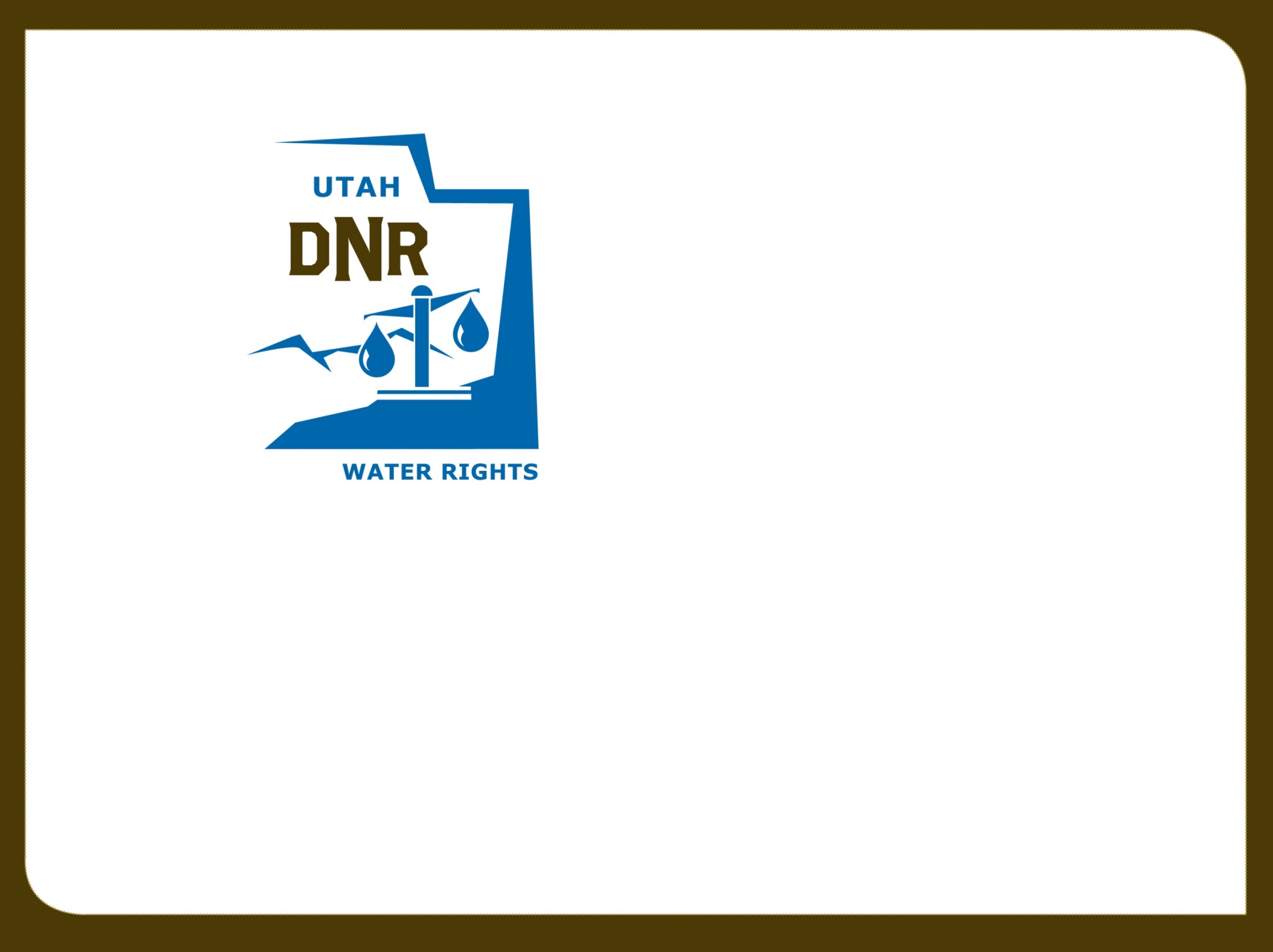 Utah Division of Water Rights
RWAU Water Right Training
Overview/Review—April 2017          

James Greer
Assistant State Engineer
June 21, 2004
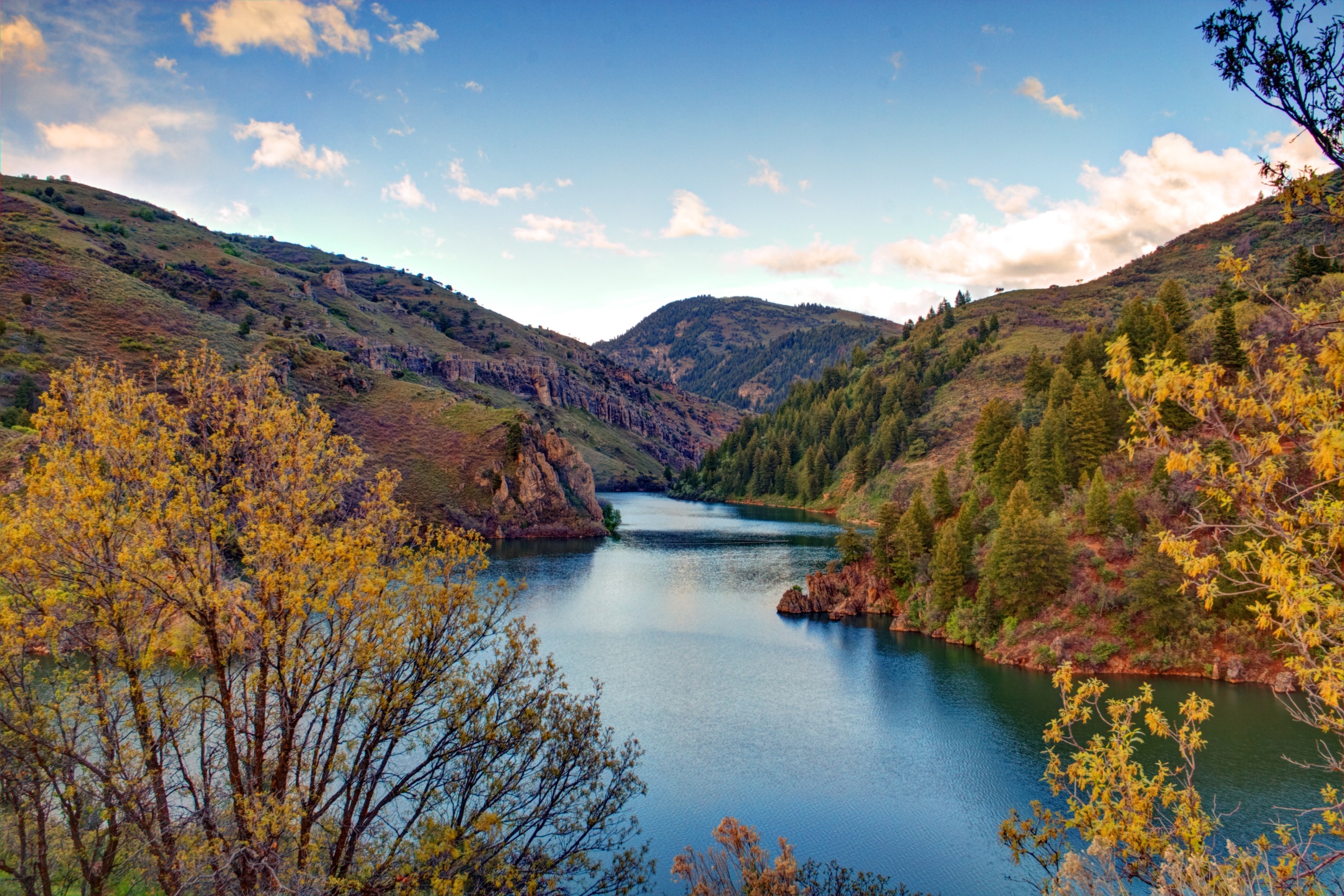 Riparian Rights and the West
What is a Water Right and Why Do we have them?
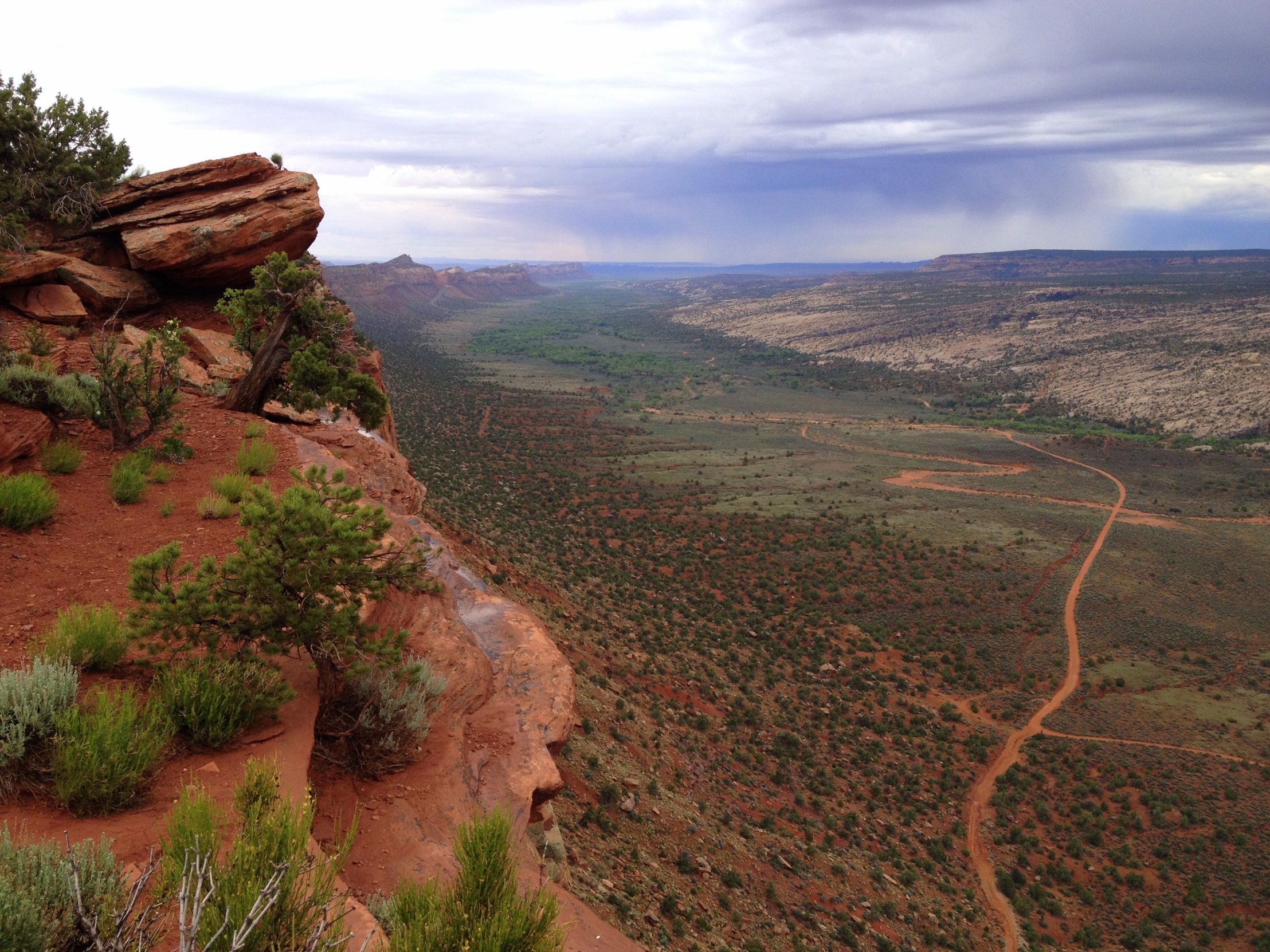 Across the United States
How and why do water rights vary
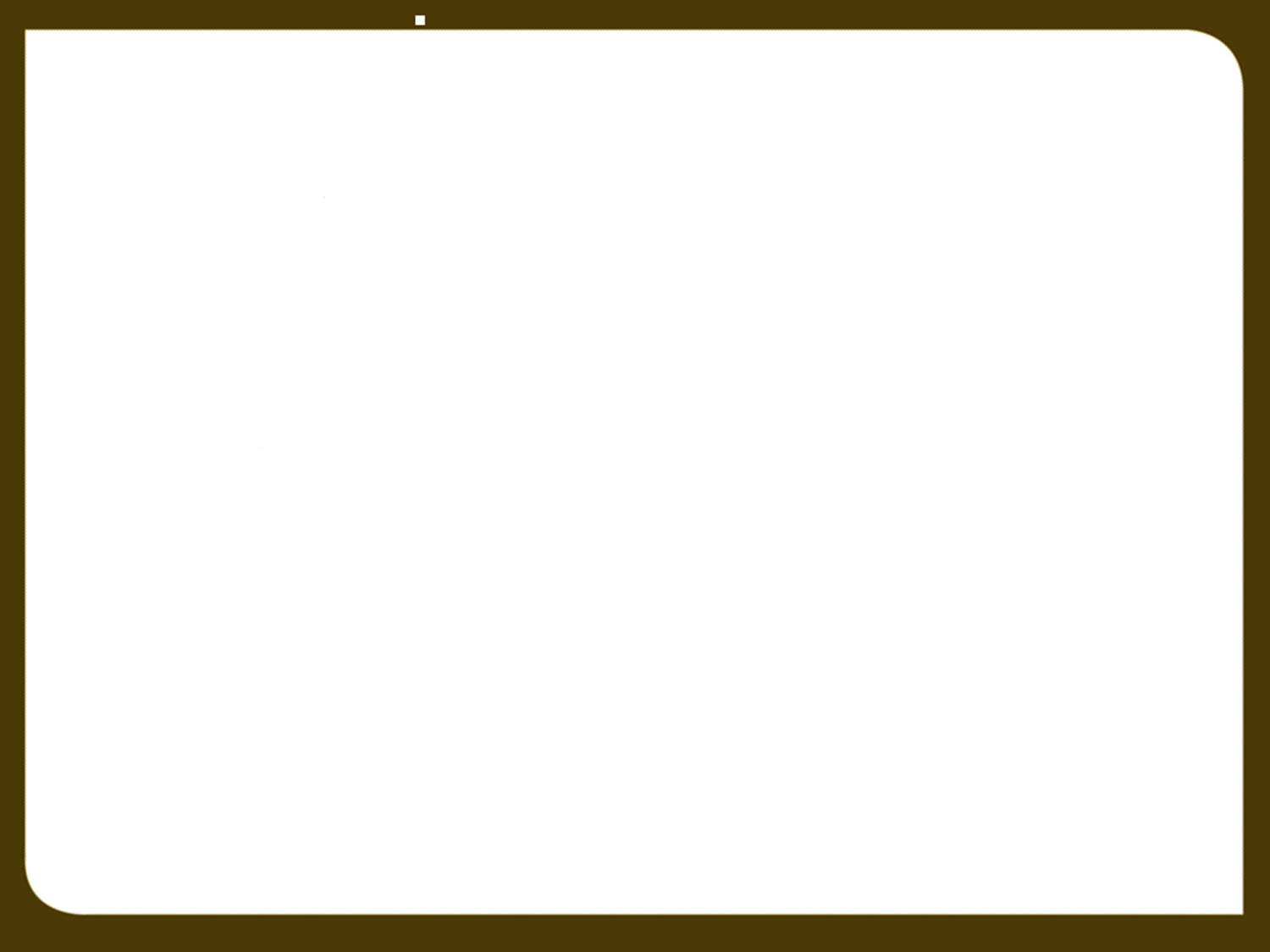 Basic Principles
73-1-1 Water is a Public Resource73-1-3 Rights are limited by Beneficial Use73-1-4 Right is revocable if not used73-1-5 Beneficial use is a public use73-1-6,7 Riparian control defeatable73-1-8 Duty to not waste or injure73-1-10 Water rights conveyable
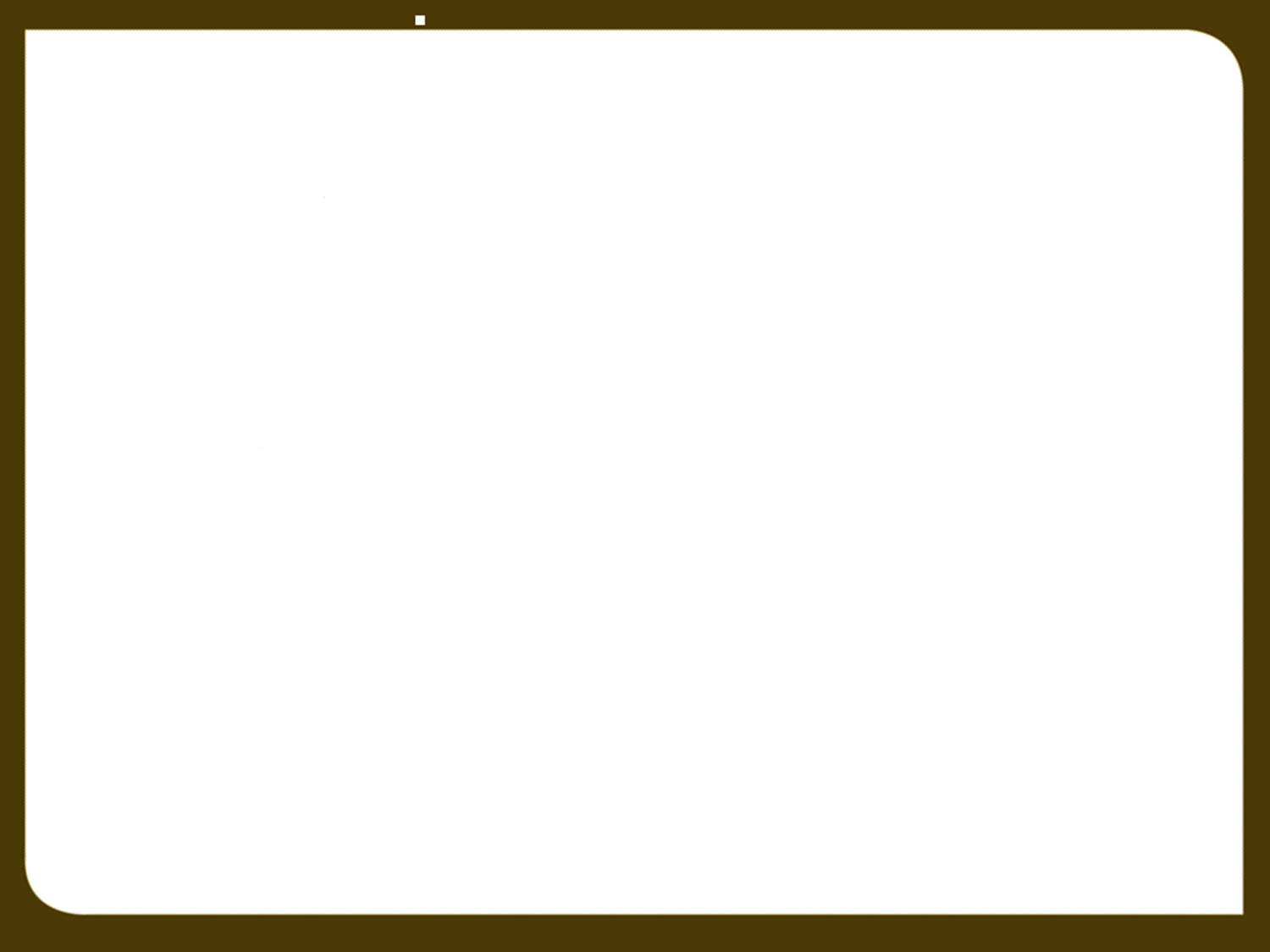 When do you need a water right?How do you get a water right?How don’t you get a water right?What else might you get?
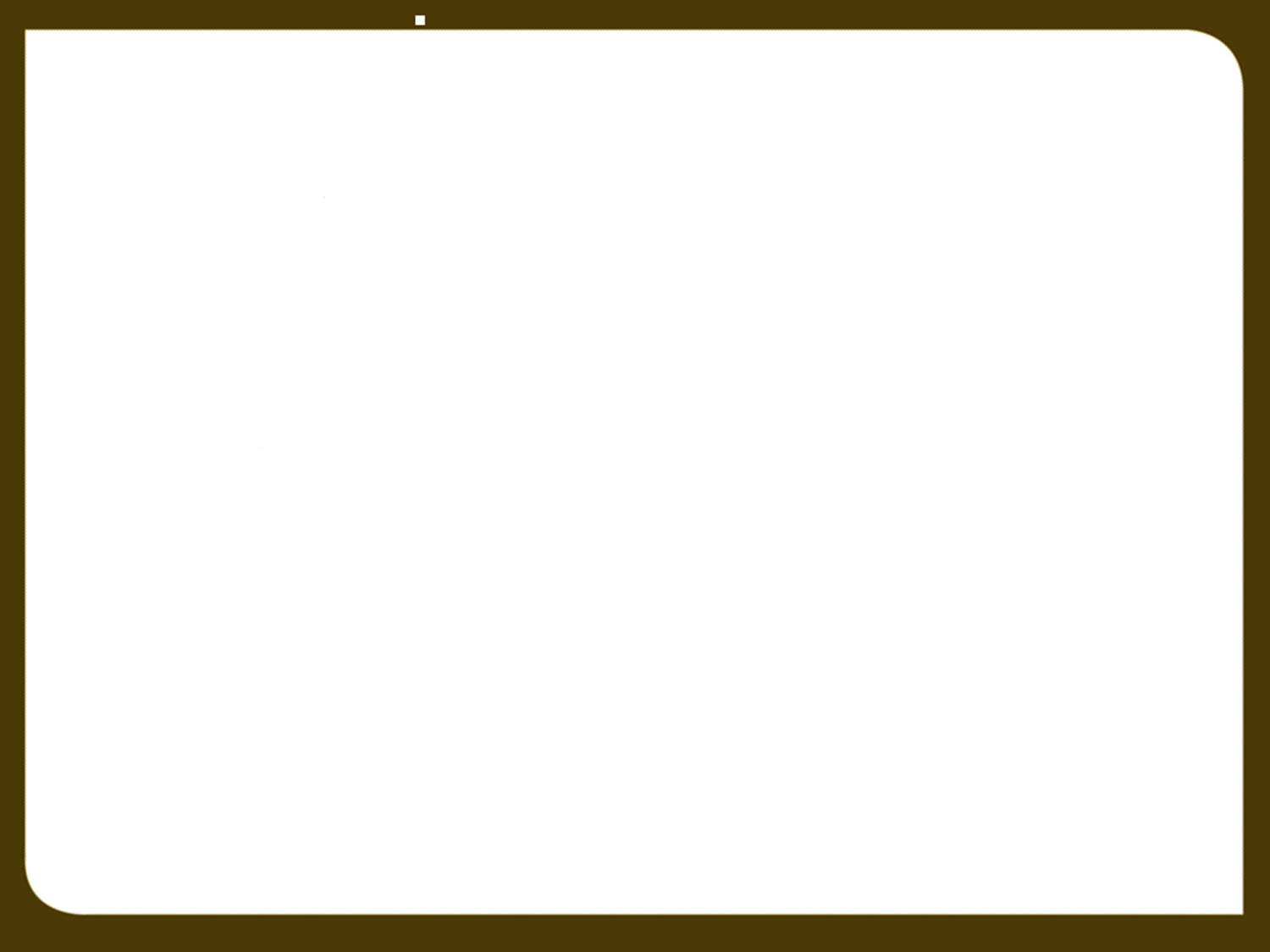 State Water Agencies
Divert and use waters of public
State Engineer 
DNR, Division of Water Rights

Water Planning and Project Development
Water Resources Board
 DNR, Division of Water Resources

Control of pollutants in public waters
Water Quality Board 
DEQ, Division of Water Quality Drinking Water Safety
Drinking Water Board (DEQ, Division of Drinking Water)
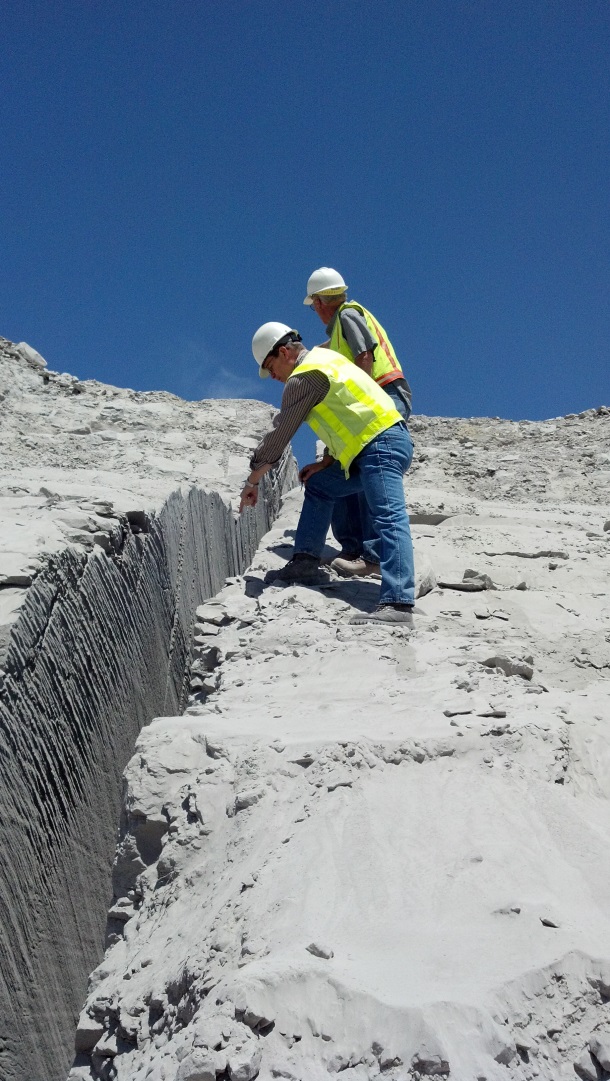 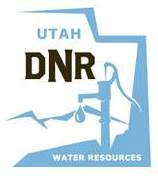 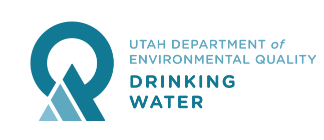 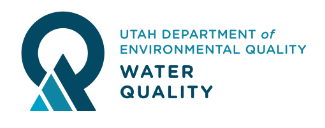 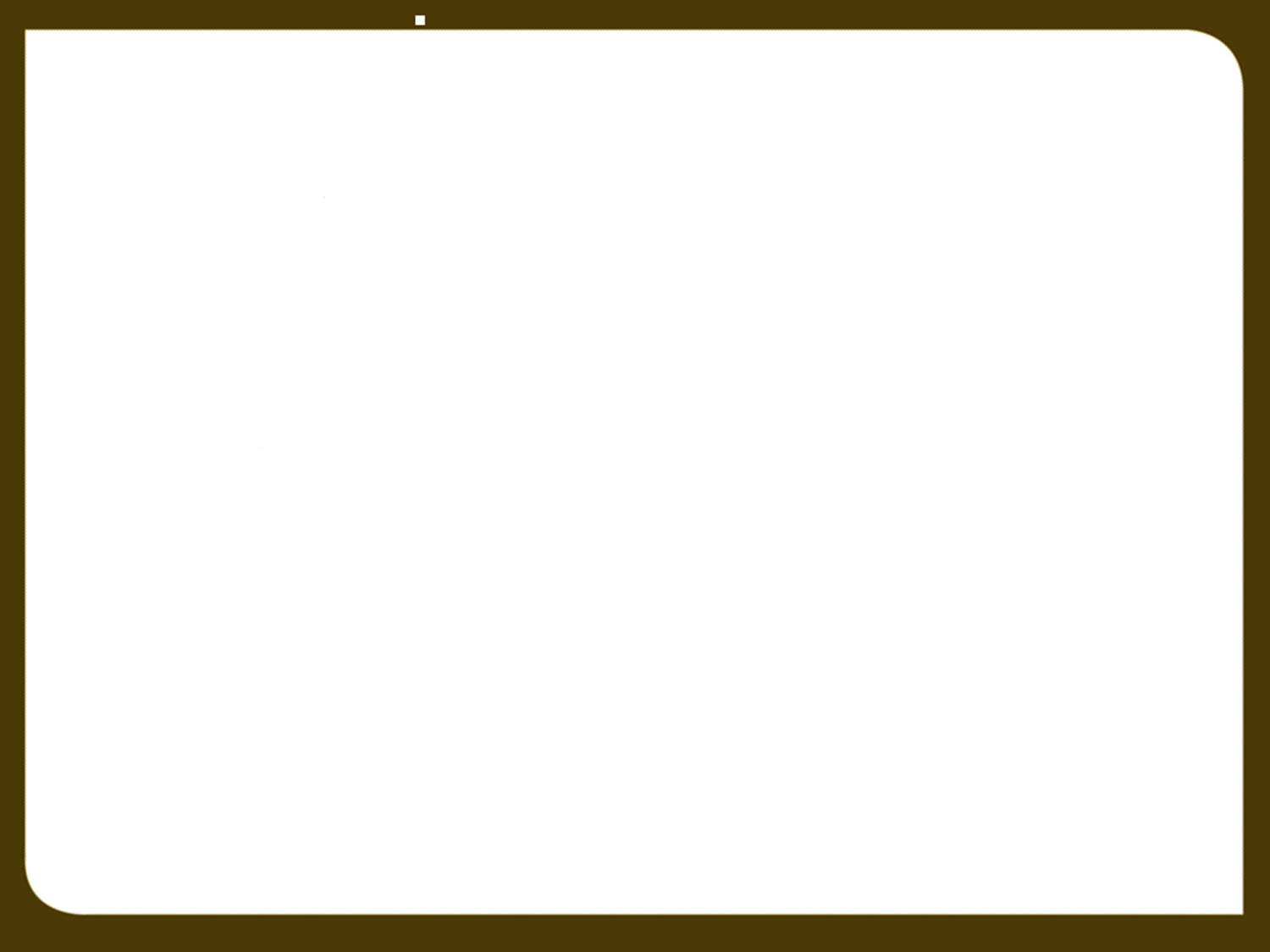 Utah State Engineer
Appointed by Governor for 4 year term
Confirmed by Senate

Licensed Professional Engineer
Knowledge of  water issues, water laws, state water resources

Division of Water Rights - Support Staff
SE serves as director of Division
Department of Natural Resources Agency
Responsible for Water Right Administration
Serves without a board / No superior agency review
Gatekeeper to provide order and certainty
Reduces potential for conflict
Protects investments
Respect for existing rights
Public waters appropriated according to policy set by legislature
Decisions reviewed de novo in district courts
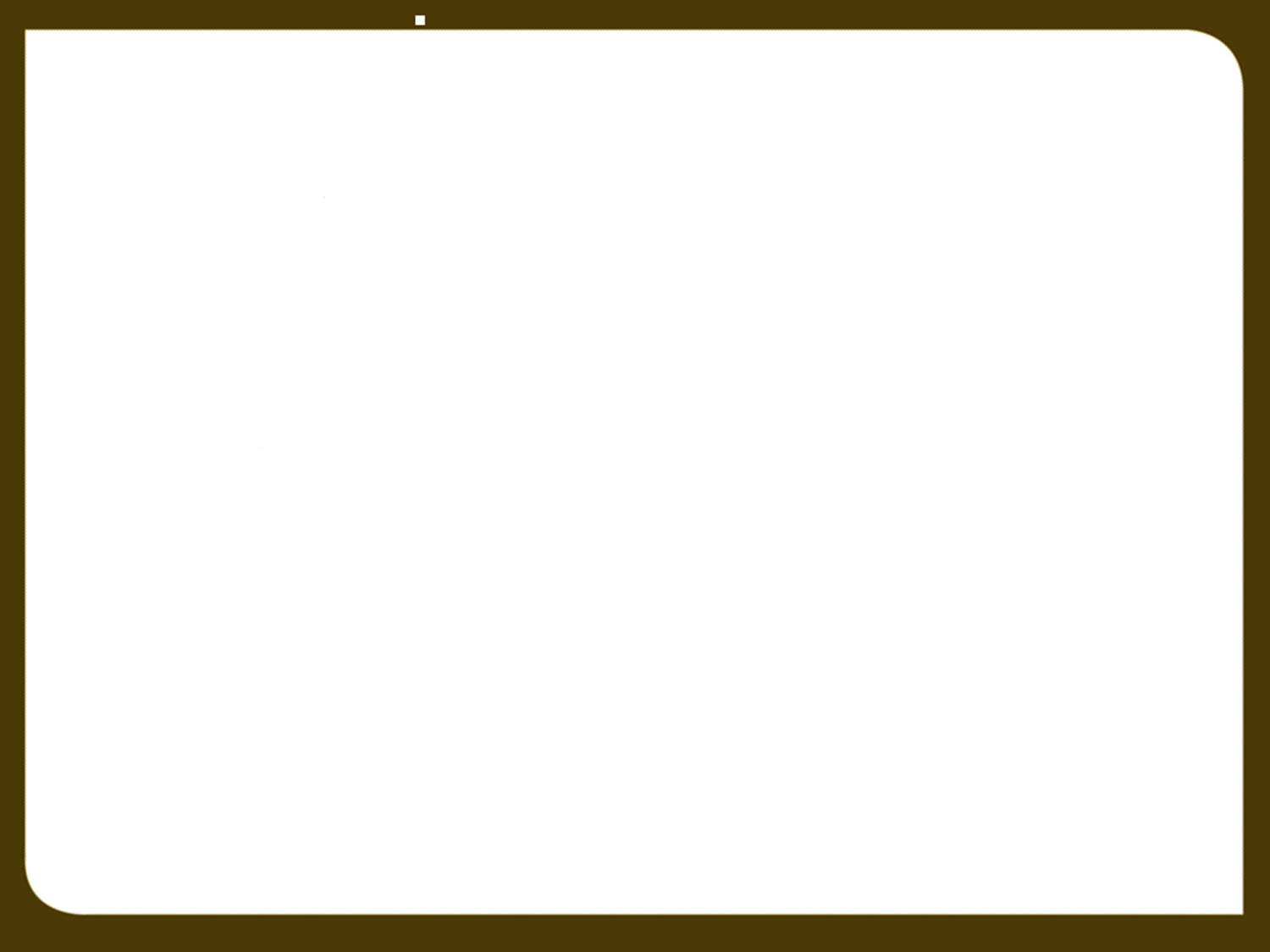 Informal Administrative Process (Governed by UAPA)
Application Filing (Request for Agency Action)
Notice
Protests
Hearing (optional)
Study
Decision
Reconsideration/ de novo review
Development
Proof/Extension/Lapsing
Issuance of Certificate (Vested Right)
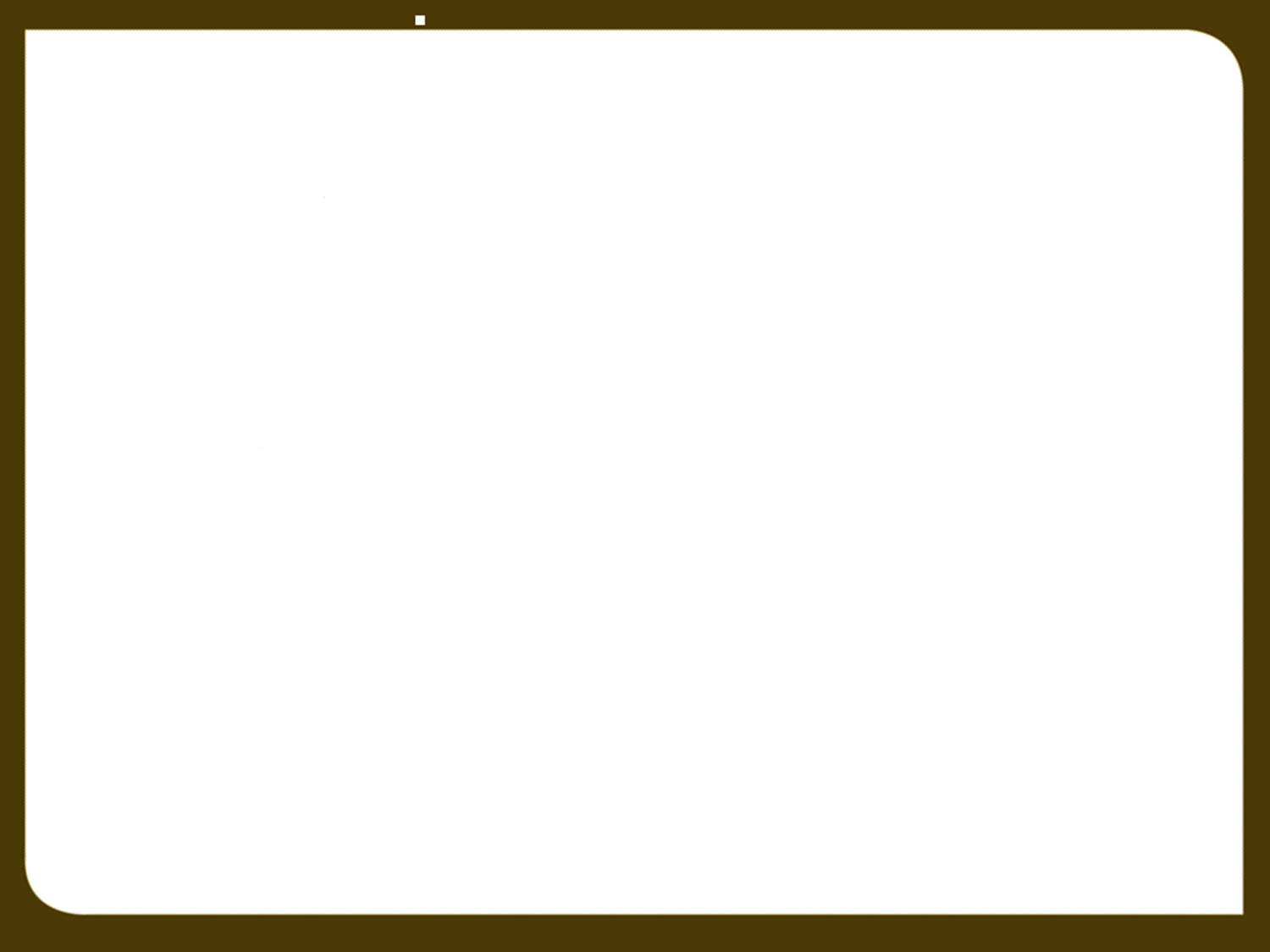 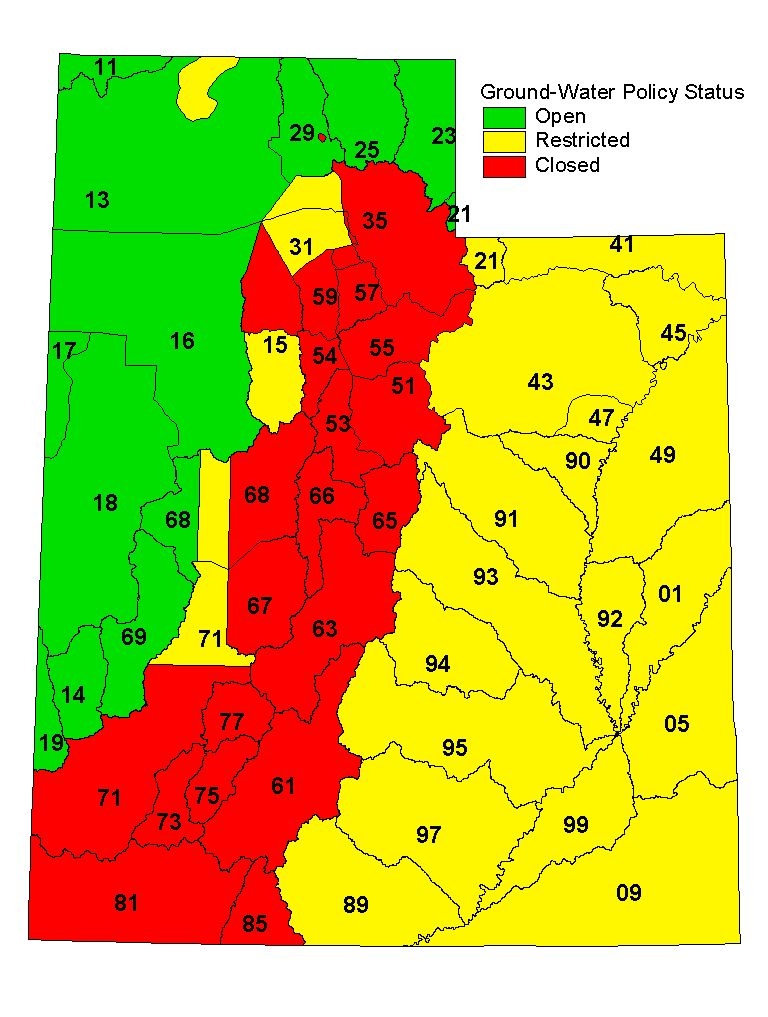 Water
Appropriation Policy
And Resource Studies
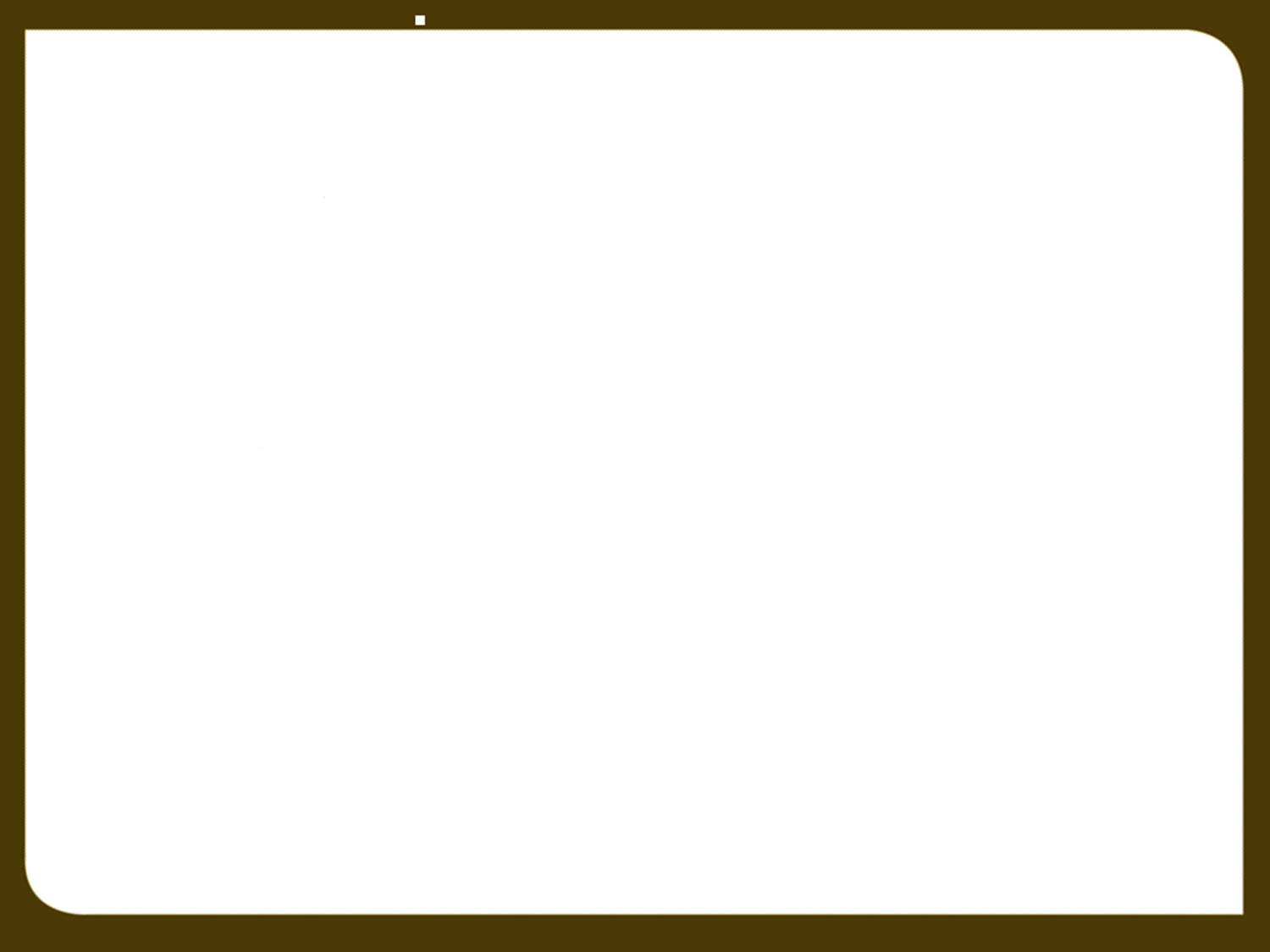 Water Use Terms
Duty (maximum reasonable diversion amount)
Depletion (consumptive use)
Irrigation (generally about 0.5 x duty)
Domestic with Septic waste (20 percent)
Municipal (sec. water, waste treatment, reuse)
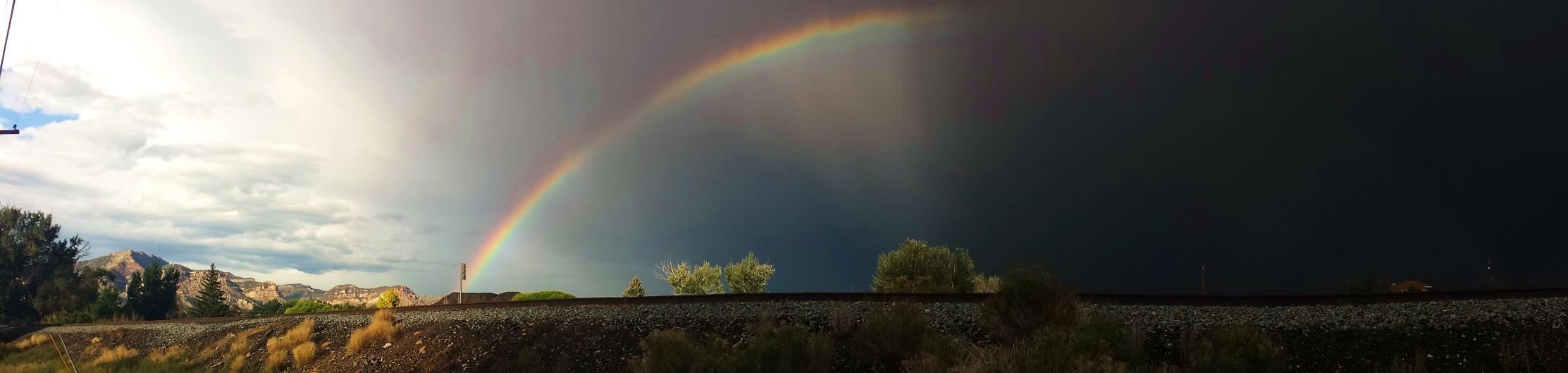 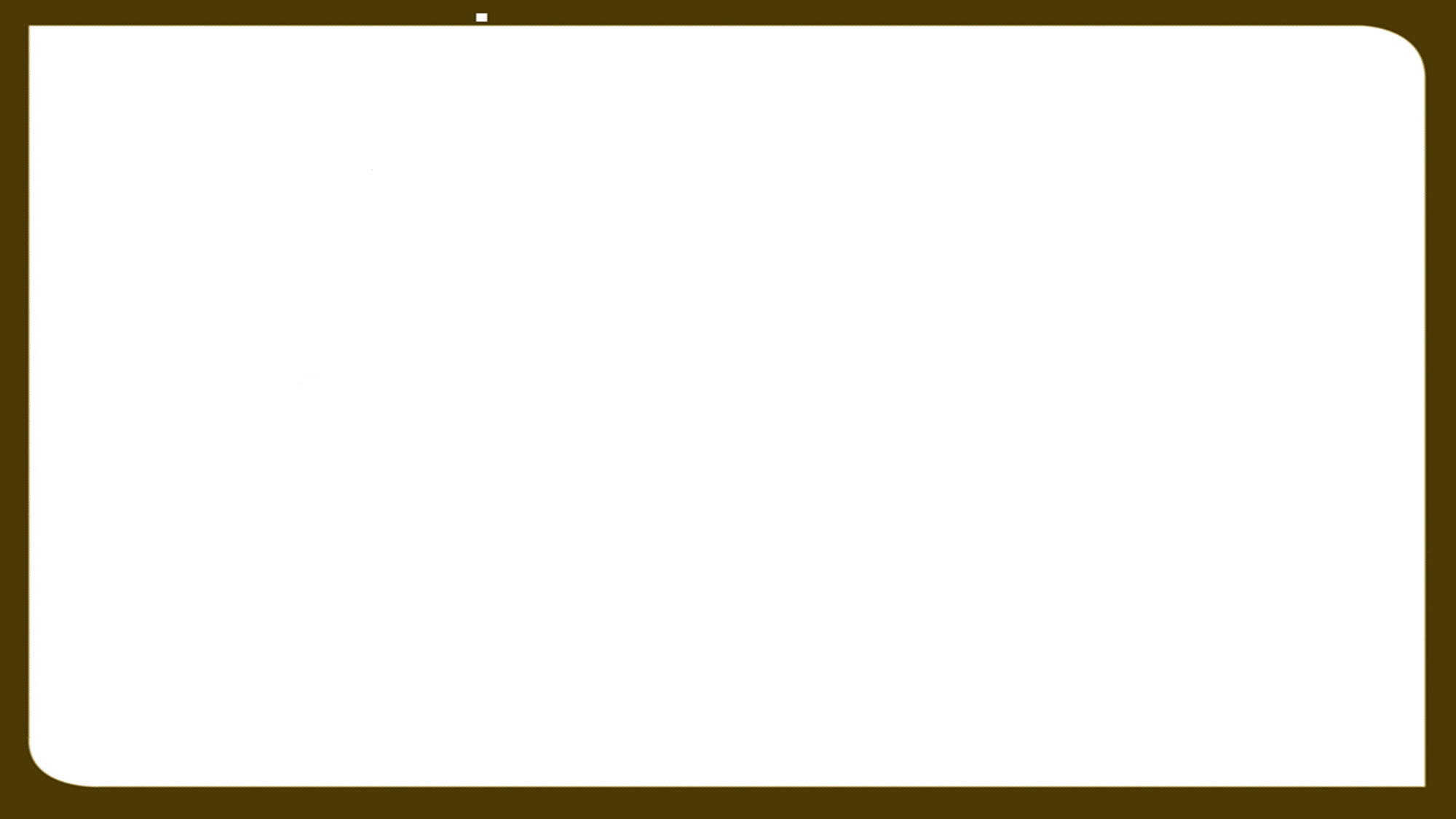 Where Do Water Rights Come From?
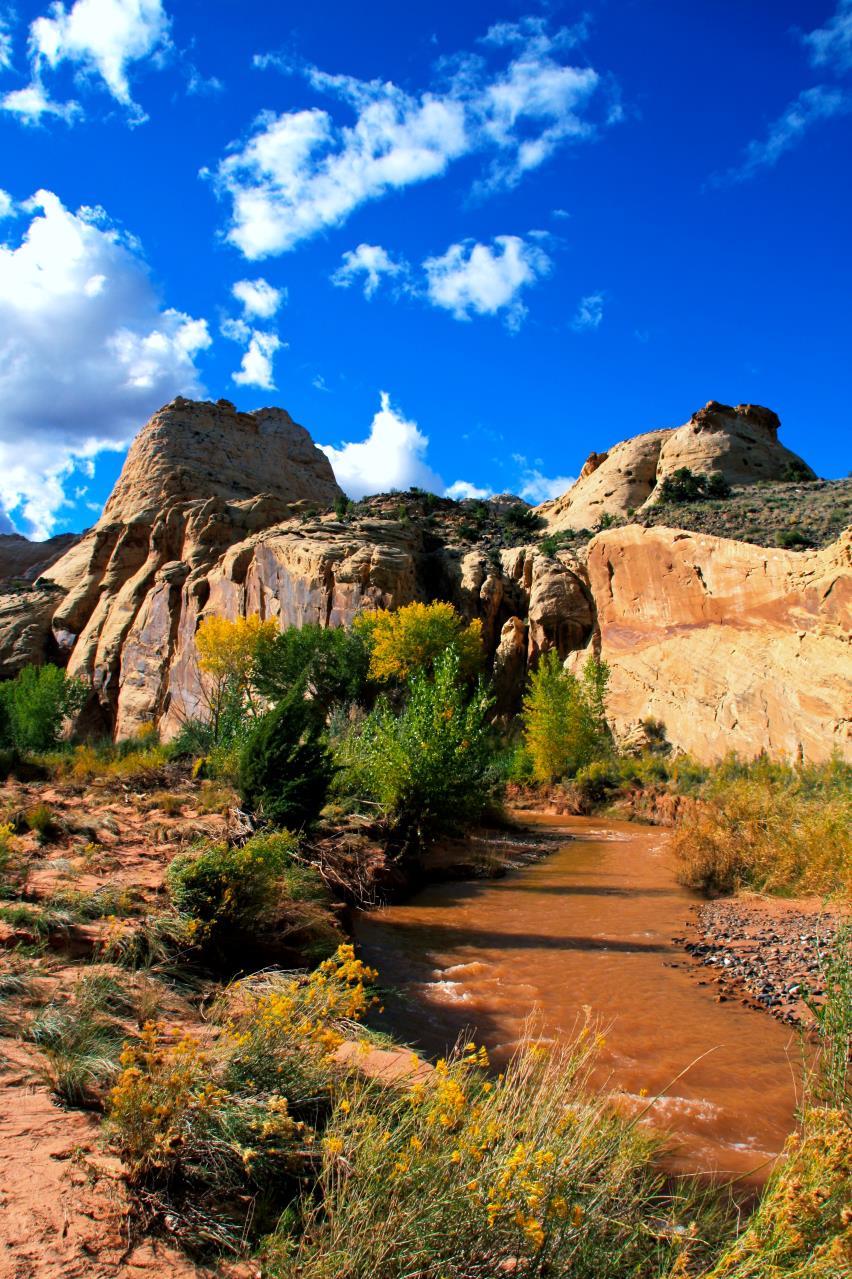 Applications

Pre-statutory use (Diligence Claim)

Decrees

Federal Reservations
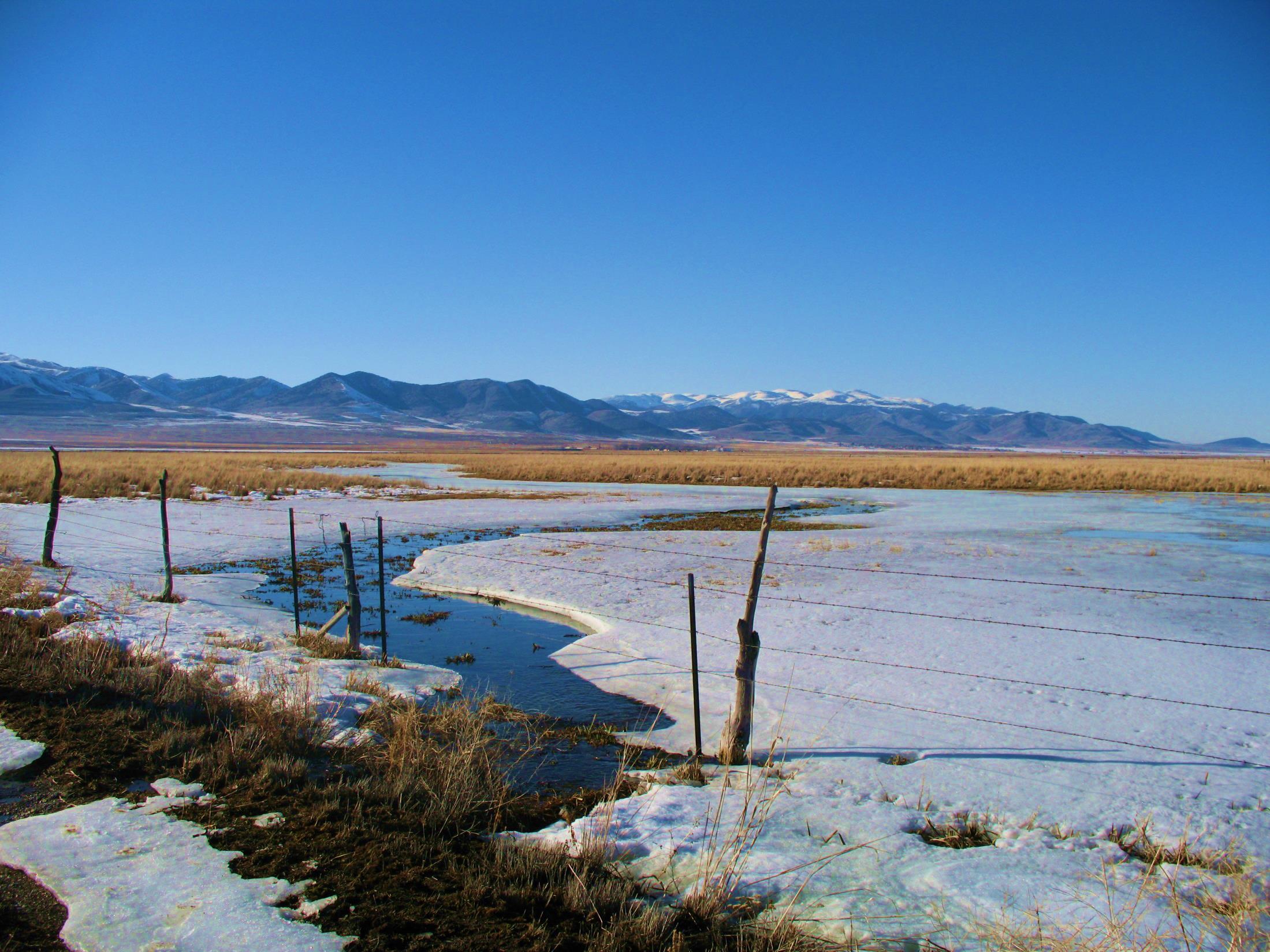 Questions?